UNIVERSIDADE ABERTA DO SUS UNIVERSIDADE FEDERAL DE PELOTAS 
CURSO ESPECIALIZAÇÃO EM SAÚDE DA FAMÍLIA - EaD
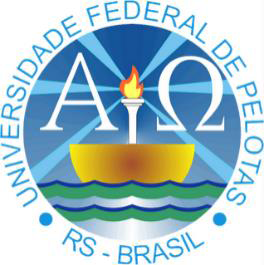 Atenção a saúde da criança de 0 a 72 meses da UBS de Salvador das Missões, RS
Aluna: Katia Raquel Weber Rhoden
Orientadora: Andressa de Andrade
Pelotas, 2014
Introdução
O município de Salvador das Missões localiza-se no Noroeste do RS e conta com uma população de 2.669 habitantes.
Na área da saúde  contamos com a Unidade  de Saúde organizada para o melhor atendimentos dos seus usuários.
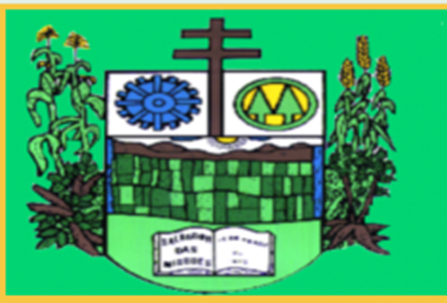 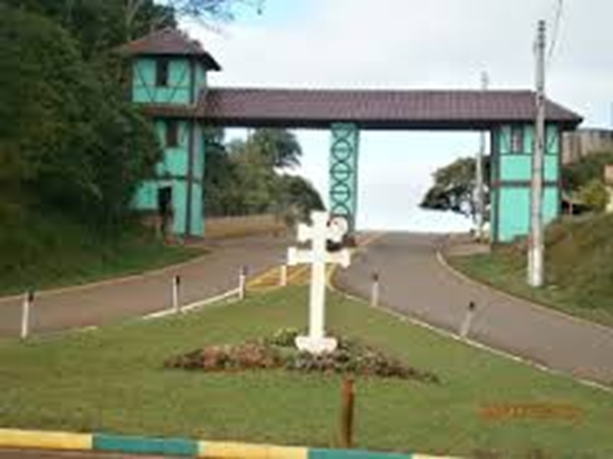 www.google.com.br
www.google.com.br
Localização Geográfica do Município
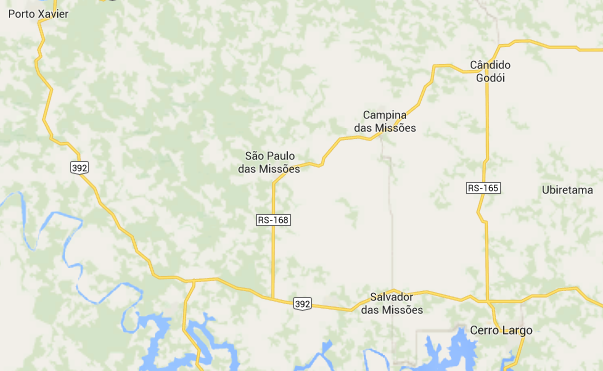 www.google.com.br
Introdução
Importância da Ação Programática – atenção a saúde da criança de 0 a 72 meses;

Situação da Ação Programática antes do Projeto de Intervenção;
Unidade Básica de Saúde
UBS tradicional;

 Equipe multiprofissional (1);

Clínica de fisioterapia;

Atendimentos nas unidades do interior.
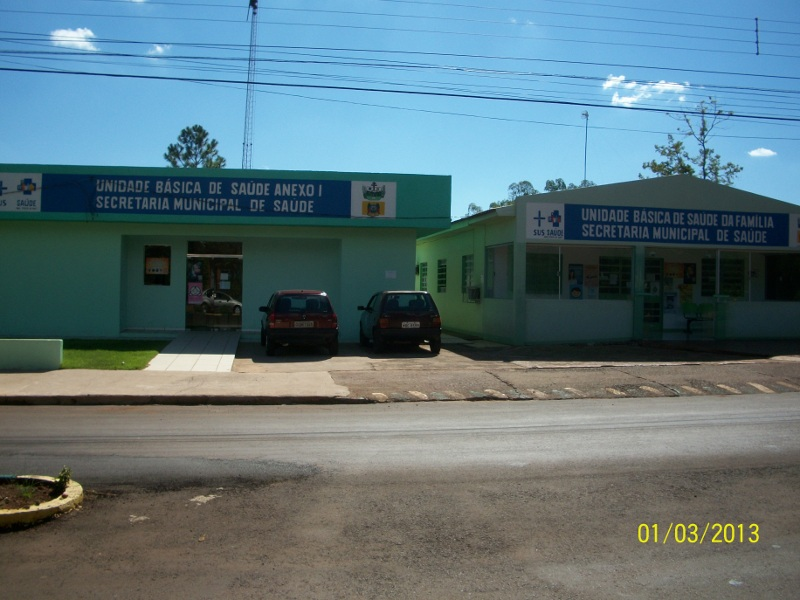 Unidade Básica de Saúde 
sede
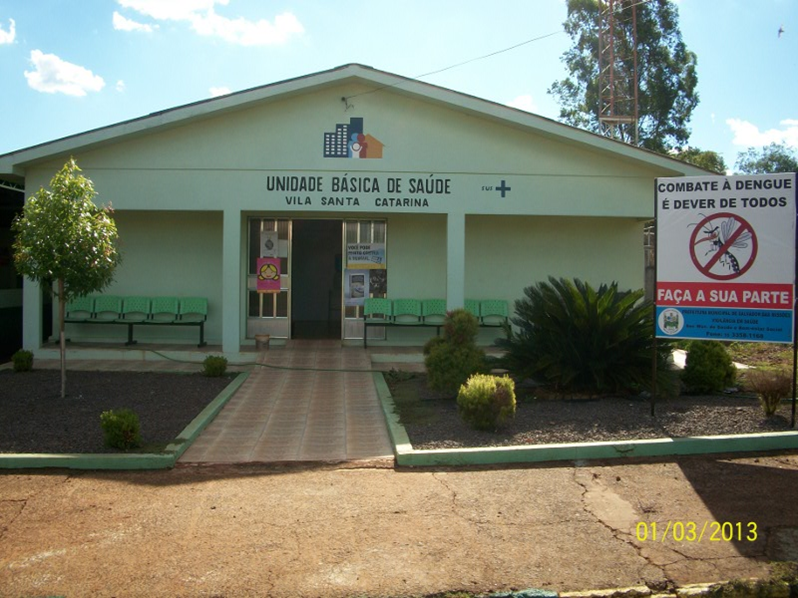 Unidade Básica de Saúde  
interior
Antes da intervenção...
Trabalho isolado pelos profissionais.

Não havia avaliações sobre as ações que eram desenvolvidas- feedbacks.

Ações educativas pouco desenvolvidas.
Objetivo
Melhorar a atenção à saúde da criança de 0 a 72 meses da UBS de Salvador das Missões/RS.
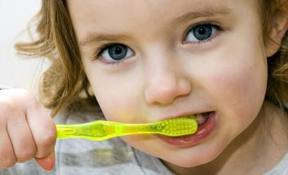 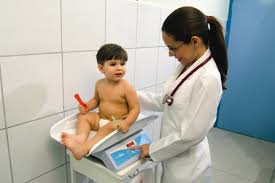 Metodologia
Seguimento do Caderno de Atenção Básica sobre Atenção a Saúde da Criança (Ministério da Saúde, 2012);


Período de 16 semanas;


Ficha Espelho;


Planilha de Coleta de Dados;
Logística
Pacto com a Gestão;

Capacitação da equipe de saúde;

Apoio do PIM e da Pastoral da Criança;

Reorganização do atendimento;

Grupos nas escolas da comunidade;
Resultados
Objetivo Específico 1: Ampliar a cobertura da atenção à saúde da criança.

Meta 1.1: Ampliar a cobertura da atenção à saúde de crianças entre zero e 72 meses da unidade saúde para 50%.
Gráfico 1 – Proporção de Crianças entre zero e 72 meses Inscritas no Programa da Unidade de Saúde.
Fonte: Planilha de coleta de dados PSF- Salvador das Missões-RS (2013).
Meta 1.2: Realizar a primeira consulta na primeira semana de vida para 100% das crianças cadastradas.
Gráfico 2 – Proporção de Crianças com Primeira Consulta na Primeira Semana de Vida
Fonte: Planilha de coleta de dados PSF- Salvador das Missões-RS (2013).
Meta 1.3: Ampliar a cobertura de ação coletiva de exame bucal com finalidade epidemiológica para estabelecimento de prioridade de atendimento (identificação das crianças de alto risco) em 100% das crianças de 6 a 72 meses de idade da(s) creche(s) foco(s) da intervenção da área de abrangência.
Gráfico 3 – Proporção de Crianças de 6 a 72 meses Frequentadoras da Creche Participantes de Ação Coletiva de Exame Bucal
Fonte: Planilha de coleta de dados PSF- Salvador das Missões-RS (2013).
Meta 1.4: Ampliar a cobertura de primeira consulta odontológica para 100% das crianças moradoras da área de abrangência de 6 a 72 meses de idade.
Gráfico 4 – Proporção de Crianças de 6 a 72 meses com Primeira Consulta Odontológica
Fonte: Planilha de coleta de dados PSF- Salvador das Missões-RS (2013).
Meta 1.5: Ampliar cobertura de primeira consulta odontológica em 100% das crianças de 6 a 72 meses da área classificados como alto risco para doenças bucais.
Gráfico 5 – Proporção de Crianças de 6 a 72 meses Classificadas como Alto Risco Bucal
Fonte: Planilha de coleta de dados PSF- Salvador das Missões-RS (2013).
Objetivo específico 2: Melhorar a adesão ao programa de Saúde da Criança.

Meta 2.1: Fazer busca ativa de 100% das crianças faltosas às consultas.
Gráfico 6 – Proporção de Busca Ativa Realizada às Crianças Faltosas às Consultas no Programa de Saúde da Criança
Fonte: Planilha de coleta de dados PSF- Salvador das Missões-RS (2013).
Meta 2.2: Fazer busca ativa de 100% das crianças de 6 a 72 meses da área, com primeira consulta odontológicas, faltosas às consultas.
Gráfico 7 – Proporção de Busca Ativa Realizada às Crianças Faltosas às 
Consultas no Programa de Saúde da Criança
Fonte: Planilha de coleta de dados PSF- Salvador das Missões-RS (2013).
Objetivo específico 3: Melhorar a qualidade do atendimento à criança.

Meta 3.1: Monitorar o crescimento em 100% das crianças.
Gráfico 8 – Proporção de Crianças com Monitoramento de Crescimento
Fonte: Planilha de coleta de dados PSF- Salvador das Missões-RS (2013).
Meta 3.2: Monitorar 100% das crianças com déficit de peso.






Meta 3.3: Monitorar 100% das crianças com excesso de peso.
Meta 3.4: Monitorar o desenvolvimento em 100% das crianças.
Gráfico 9 – Proporção de Crianças com Monitoramento de Desenvolvimento
Fonte: Planilha de coleta de dados PSF- Salvador das Missões-RS (2013).
Meta 3.5: Vacinar 100% das crianças de acordo com a idade.


Meta 3.6: Realizar suplementação de ferro em 100% das crianças.
Gráfico 10 – Proporção de Criança com Suplementação de Ferro
Fonte: Planilha de coleta de dados PSF- Salvador das Missões-RS (2013).
Meta 3.7: Realizar triagem auditiva em 100% das crianças.
Gráfico 11 – Proporção de Crianças com Triagem Auditiva
Fonte: Planilha de coleta de dados PSF- Salvador das Missões-RS (2013).
Meta 3.8: Realizar teste do pezinho em 100% das crianças até 7 dias de vida.
Gráfico 12 – Proporção de Criança com o Teste do Pezinho Realizado até o 7° dia de Vida
Fonte: Planilha de coleta de dados PSF- Salvador das Missões-RS (2013).
Meta 3.9: Realizar a escovação supervisionada com creme dental em 100% das crianças com idade entre 36 a 72 meses frequentadores da(s) Escola(s) foco da intervenção da área de abrangência da unidade de saúde.
Gráfico 13 – Proporção de Criança de 36 a 72 meses Frequentadoras de Creche com Escovação Dental Supervisionada com Creme Dental
Fonte: Planilha de coleta de dados PSF- Salvador das Missões-RS (2013).
Meta 3.10: Concluir o tratamento odontológico em 100% das crianças entre 6 e 72 meses de idade com primeira consulta odontológica programática.
Gráfico 14 – Proporção de Criança de 6 a 72 meses que tiveram Tratamento Odontológico Concluído
Fonte: Planilha de coleta de dados PSF- Salvador das Missões-RS (2013).
Objetivo específico 4: Melhorar registros das informações.

Meta 4.1: Manter registro na ficha espelho de saúde da criança/ vacinação de 100% das crianças que consultam no serviço.
Gráfico 15 – Proporção de Crianças com Registro Atualizado
Fonte: Planilha de coleta de dados PSF- Salvador das Missões-RS (2013).
Objetivo específico 5: Mapear as crianças de risco pertencentes à área de abrangência

Meta 5.1: Realizar avaliação de risco em 100% das crianças cadastradas no programa.
Gráfico 16 – Proporção de Criança com Avaliação de Risco
Fonte: Planilha de coleta de dados PSF- Salvador das Missões-RS (2013).
Objetivo específico 6: Promover a saúde.

Meta 6.1: Dar orientações para prevenir acidentes na infância em 100% das consultas de saúde da criança.
Gráfico 17 – Proporção de Criança cujas Mães receberam Orientações sobre Prevenção de Acidentes a Infância
Fonte: Planilha de coleta de dados PSF- Salvador das Missões-RS (2013).
Meta 6.2: Colocar 100% das crianças para mamar durante a primeira consulta.
Gráfico 18 – Proporção de Criança Colocadas para Mamar durante a Primeira Consulta
 Fonte: Planilha de coleta de dados PSF- Salvador das Missões-RS (2013).
Meta 6.3: Fornecer orientações nutricionais de acordo com a faixa etária para 100% das crianças.
Gráfico 19 – Proporção de Criança cujas Mães Receberam Orientações Nutricionais de Acordo com a Faixa Etária
Fonte: Planilha de coleta de dados PSF- Salvador das Missões-RS (2013).
Meta 6.4: Fornecer orientações sobre higiene bucal, etiologia e prevenção da cárie para 100% das crianças e seus responsáveis frequentadores da escola, foco(s) da intervenção da área de abrangência da unidade de saúde.
Gráfico 20 – Proporção de Criança cujas Mães Receberam Orientações Coletivas sobre Higiene Bucal, Etiologia e Prevenção de Cárie.
Fonte: Planilha de coleta de dados PSF- Salvador das Missões-RS (2013).
Meta 6.5: Orientar sobre higiene bucal, etiologia e prevenção da cárie para 100% dos responsáveis das crianças de 0 a 72 meses cadastradas no programa de puericultura da unidade de saúde.
Gráfico 21 – Proporção de Criança Cujas Mães Receberam Orientação Individual sobre Higiene Bucal, Etiologia e Prevenção de Cárie.
Fonte: Planilha de coleta de dados PSF- Salvador das Missões-RS (2013).
Discussão
Ampliação na cobertura na área de atendimento as crianças.

Melhoria e adequação dos registros das crianças.

Qualificação no atendimento.

Atividades e atendimentos multidisciplinar.
Discussão
As ações que foram desenvolvidas continuam em andamento na UBS.


Busca contínua das crianças que não foram mapeadas durante o projeto.
Reflexão crítica sobre seu processo pessoal de aprendizagem
Foi um grande aprendizado, além de novos conhecimentos o trabalho em equipe foi o desafio maior a ser vencido.
Busca constante de novos conhecimentos.
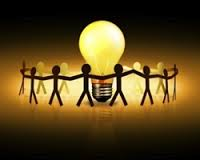 Referências
MINISTÉRIO DA SAÚDE. Caderno de Atenção Básica. Saúde da Criança: crescimento e desenvolvimento, Brasilia DF. 2012.

_______ Protocolo Eletrônico da UBS.
Obrigada!